Раздел 2. Структура и основные направления философии.
Основные направления:-философия природы;-философия человека;-философия общества.
Тема урока Философское осмысление бытия
План урока:-Учение о бытии. -Различные подходы к субстанции.-Материя как субстанция.
Цели урока:- получение знаний об основах философского учения о бытии;- получение знаний об основах научной, философской и религиозной картины мира;- формирование представления об основных категориях и понятиях философии.
1.Учение о бытии.
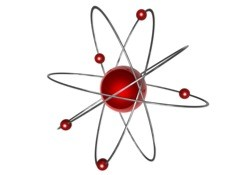 Бытие есть, то что существует как реальность.
Субстанция – сущность , то, что лежит в основе бытия.
2. Различные подходы к субстанции.-Монизм.-Дуализм.
Дискуссия между подходами к субстанции
3. Материя как субстанция
Материя –это объективная реальность, существующая независимо от человеческого сознания и отображаемая им.
Философская, научная и религиозная картина мира.
Статья 13 Конституции РФ.1. В Российской Федерации признается идеологическое многообразие.2. Никакая идеология не может устанавливаться в качестве государственной или обязательной.3. В Российской Федерации признаются политическое многообразие, многопартийность.4. Общественные объединения равны перед законом.5. Запрещается создание и деятельность общественных объединений, цели или действия которых направлены на насильственное изменение основ конституционного строя и нарушение целостности Российской Федерации, подрыв безопасности государства, создание вооруженных формирований, разжигание социальной, расовой, национальной и религиозной розни.
Вопросы для закрепления изученного материала:-Что включает в себя категория бытия?-В чем разница между философской и научной картиной мира?-Как выдумаете почему происходят теракты, революции и войны исходя из изученного материала на уроке?
Домашнее задание .Подготовится к опросу по изученному материалу.
Спасибо за внимание урок окончен.